অনুমান
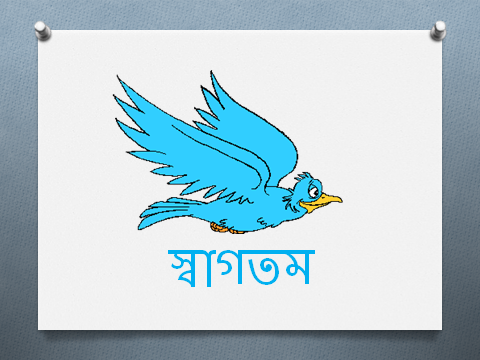 শিখনফল
১।অনুমানের সংজ্ঞা বলতে পারবে। 
২।অনুমানের প্রকারভেদ বলতে পারবে।
৩।মাধ্যম ও অমাধ্যম অনুমানের পার্থক্য বলতে পারবে।
4।অনুমানের বৈশিষ্ট্য বলতে পারবে।
অনুমানের প্রকারভেদ
অবরোহ অনুমানের প্রকারভেদ
আরোহ অনুমানের প্রকারভেদ
পার্থক্য
মাধ্যম অনুমান
অমাধ্যম অনুমান
একাধিক আশ্রয় বাক্য থাকে ।
প্রধান ,অপ্রধান ও মধ্য পদ থাকে।
সিদ্ধান্তটিঅনিবার্যভাবে নিঃসৃত হয়। 
প্রকৃত অনুমান।
নতুন তথ্য দেয়।
একটিমাত্র আশ্রয় বাক্য থাকে ।
উদ্দেশ্য ও বিধেয় পদ থাকে।  
সিদ্ধান্তটি অনিবার্যভাবে নিঃসৃত হয় না। 
 অপ্রকৃত অনুমান।
 নতুন তথ্য দেয় না।
অনুমানের বৈশিষ্ট্য
১।এক বা একাধিক আশ্রয়বাক্য।
২।একটি নতুন বাক্য বা সিদ্ধান্ত ।
৩। আশ্রয় ও সিদ্ধান্তের মধ্যে অনিবার্য সমন্ধ থাকতে হবে।
৪।সিদ্ধান্তের মধ্যে  নতুনত্ব থাকতে হবে।
দলীয় কাজ
১। অবরোহ অনুমানের দুইটি উদাহারন লেখ। 
২। আরোহ অনুমানের দুইটি উদাহারন লেখ।
৩। অমাধ্যম অনুমানের দুইটি উদাহারন লেখ।
মূল্যায়ন
১। আশ্রয় বাক্য কাকে বলে?
২।প্রধান আশ্রয়বাক্য কাকে বলে?
৩।সিদ্ধান্ত  কাকে বলে?
বাড়ীর কাজ
১।অবরোহ অনুমানের তিনটি যুক্তি লিখে আনবে।
২।আরোহ অনুমানের তিনটি যুক্তি লিখে আনবে।
ধন্যবাদ সবাইকে
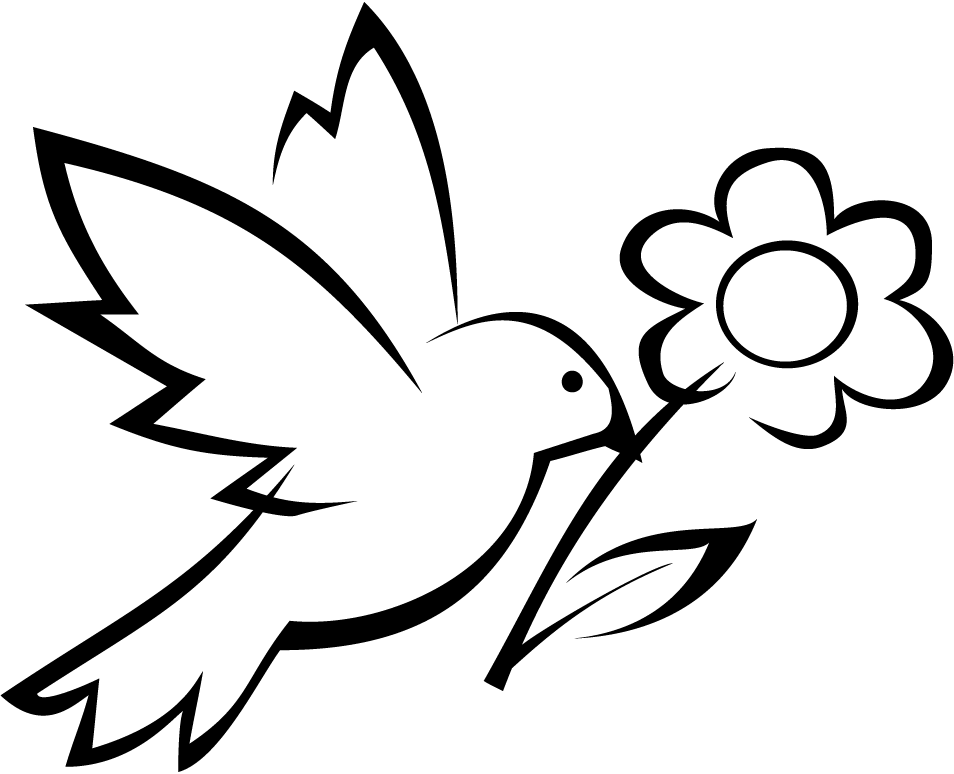